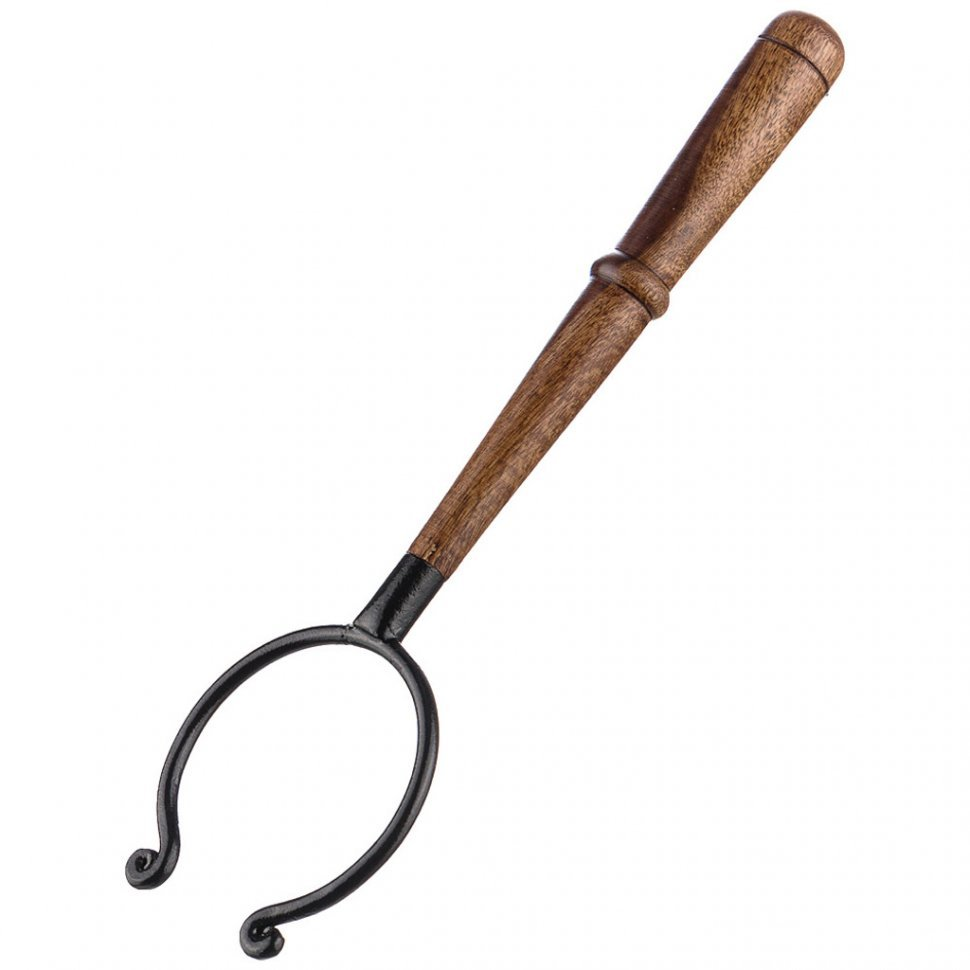 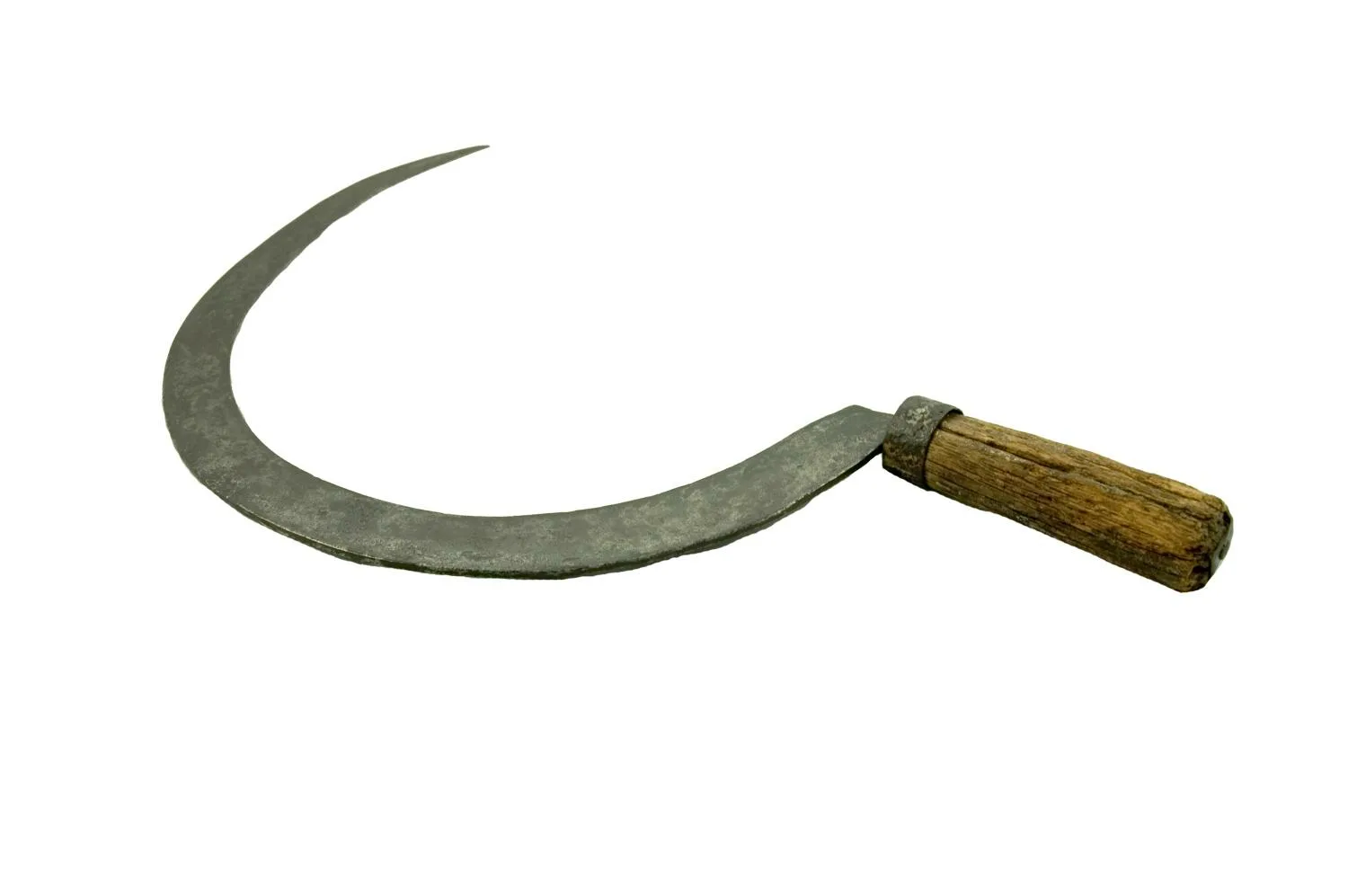 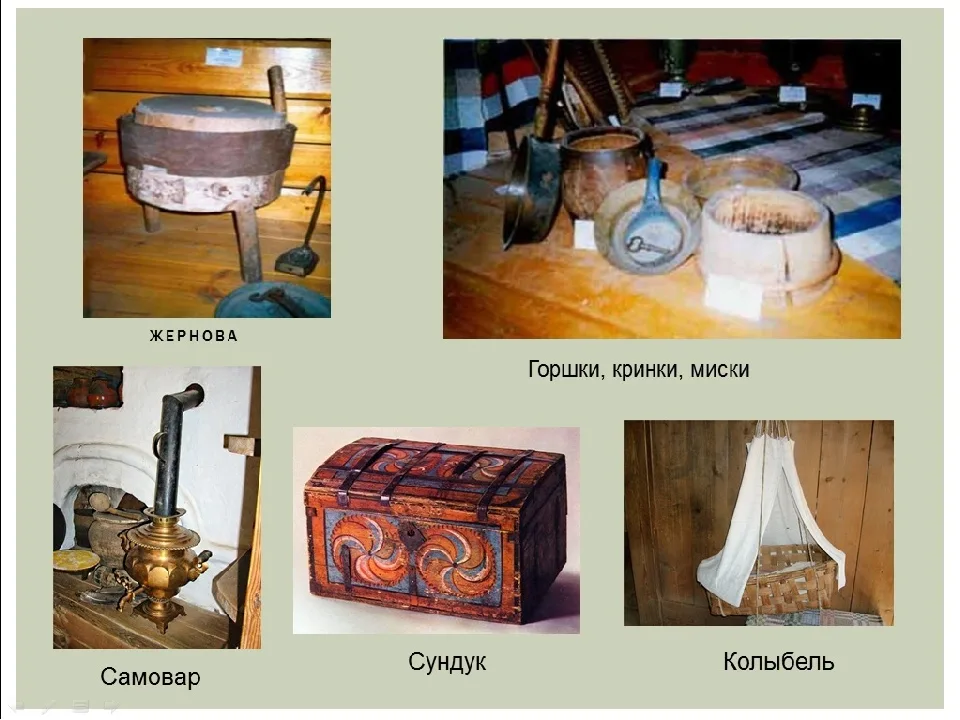 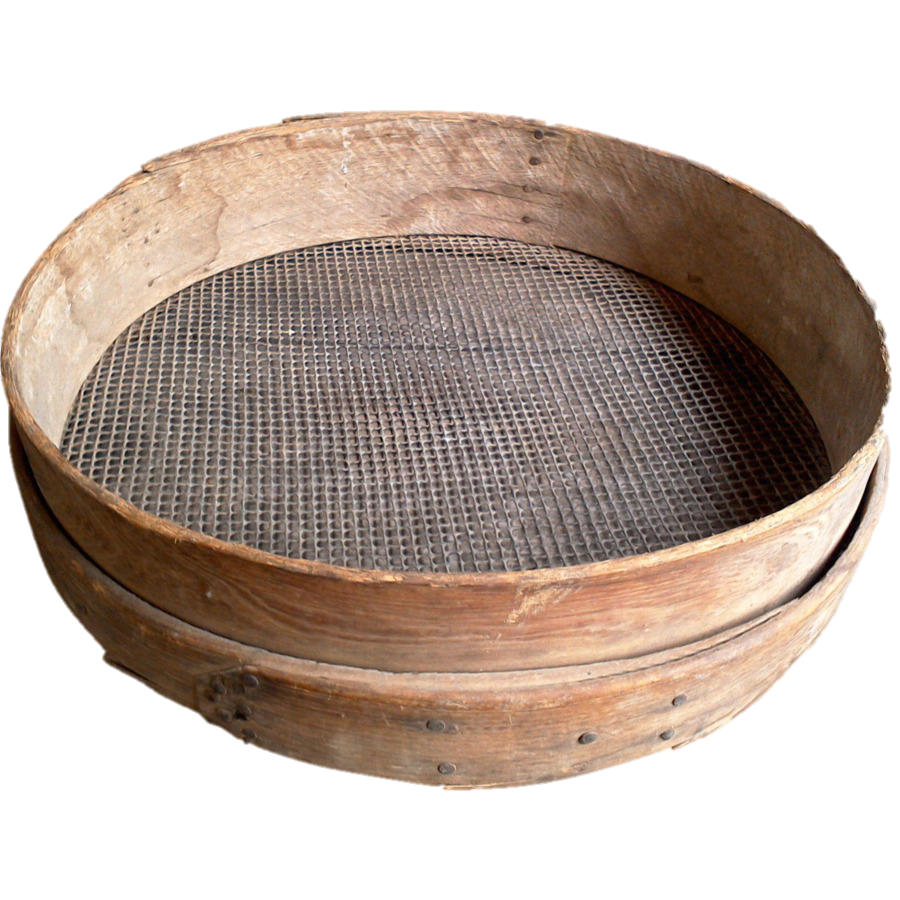 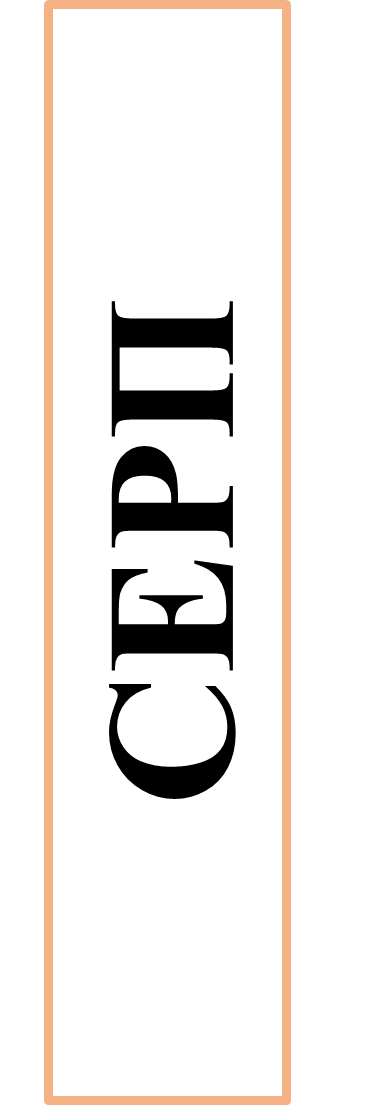 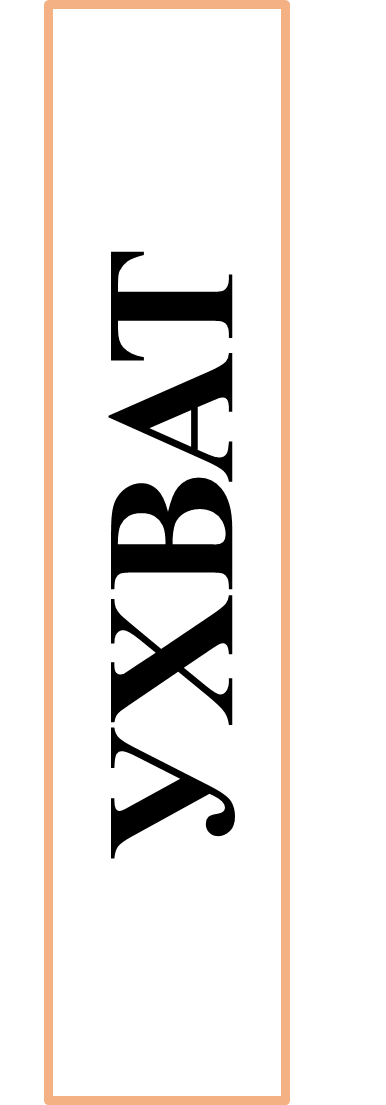 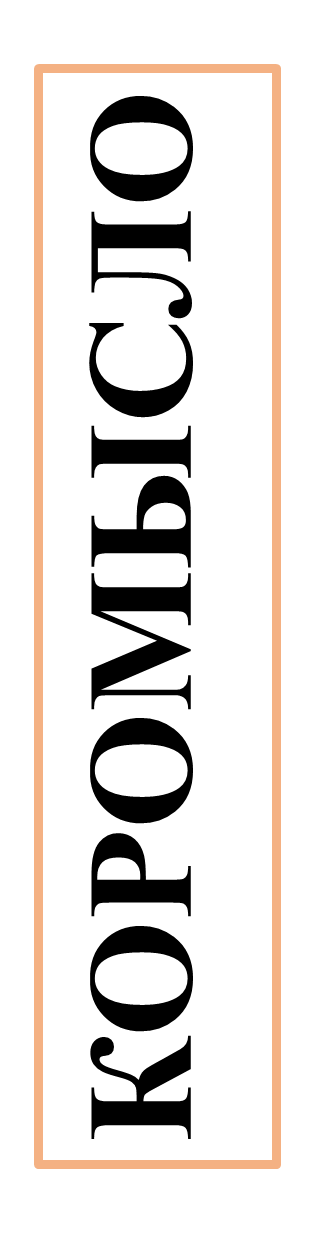 СИТО
САМОВАР
КОЛЫБЕЛЬ
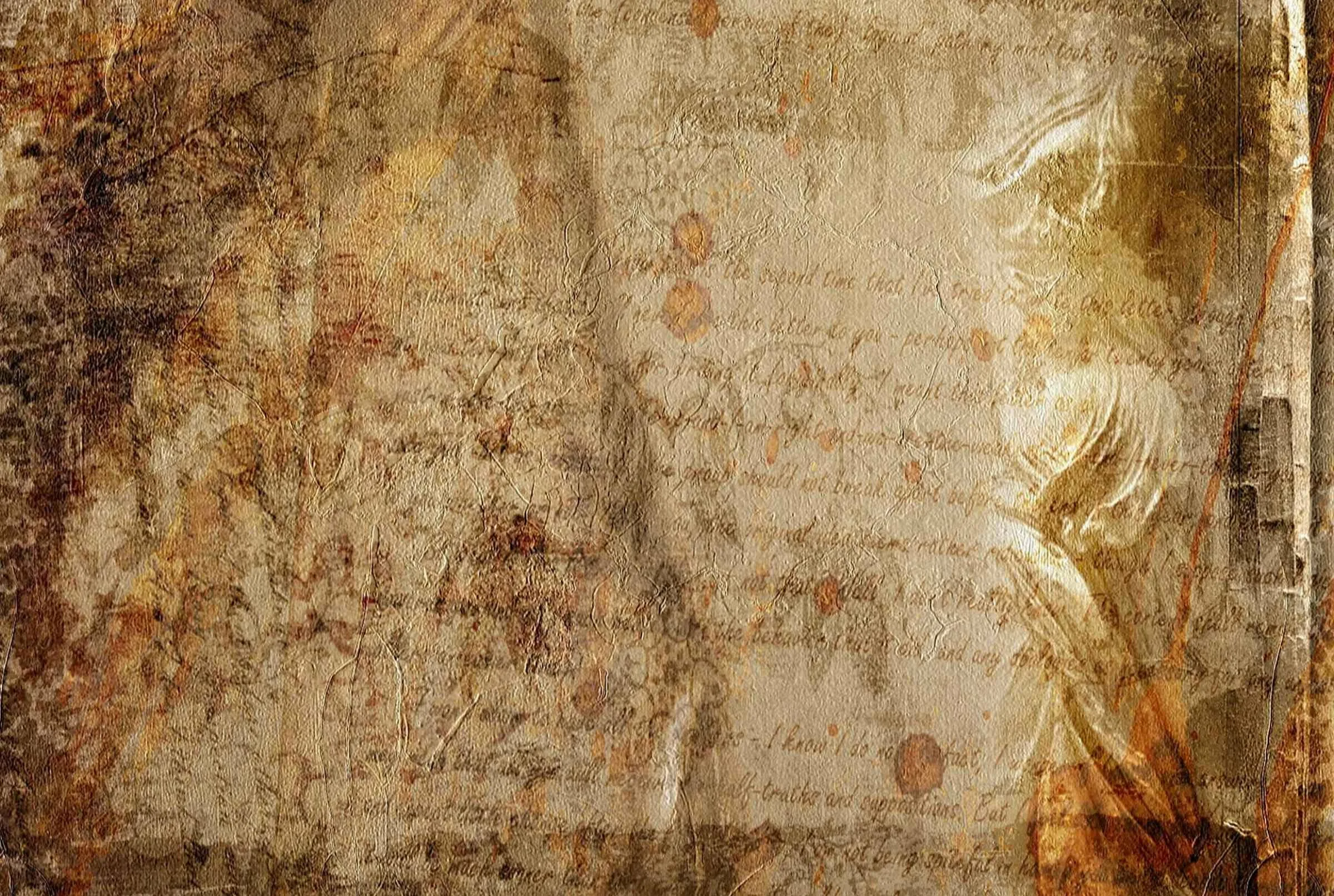 Расшифруйте и запишите 
название старинных промыслов